Landscape Ecology
Underground
Connections
Karen Bennett
USFS PNW 
Regional Soil Scientist (retired)
November 2019
Underground Discussion Points
Introduction to tools for bringing earth science information to the table 
Landtype Association Mappin

Use this information to initiate conversations of the capabilities and limitations of different portions of the landscape

Value of understanding soils/geology in interdisciplinary management decisions.
National Hierarchical Framework of Ecological Units
Broad scale
Baileys – Domain, Division Province
Domain, Division
Global
Continental
Province
ECOMap
EPA/ Omernik’s EcoRegions Levels II, III, IV
Section, Subsection
Regional
STATSGO
Landtype Association
?
Landscape
Land Unit
Landtype
SRI
SSURGO
TEIU
Site
Landtype phase
Fine scale
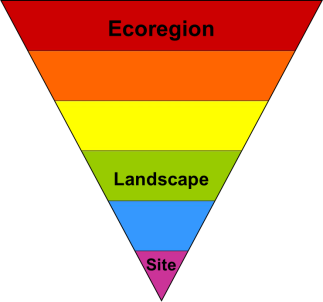 Landtype Association
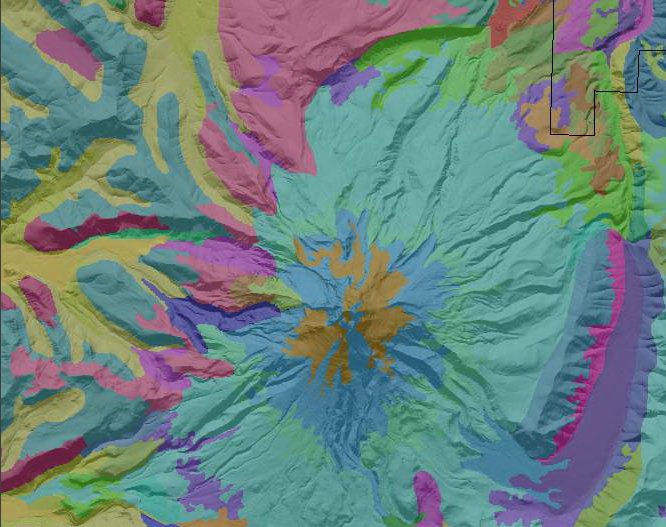 Mid- level assessment unit
Forest Plan Revision (2012 Planning Rule)
Terrestrial Ecological Condition Assessment
Geoecological –
Based on biotic and abiotic factors
Surficial process interactions apparent
Classifiy and map ecosystems
Organizes landscapes
Repeated patterns
Similar capabilities and potentials for management
Scale for soil-forming (state) factors
soil = f (clorpt…)
Characterization of:
Inherent Capacity
Sensitivity / Resilience
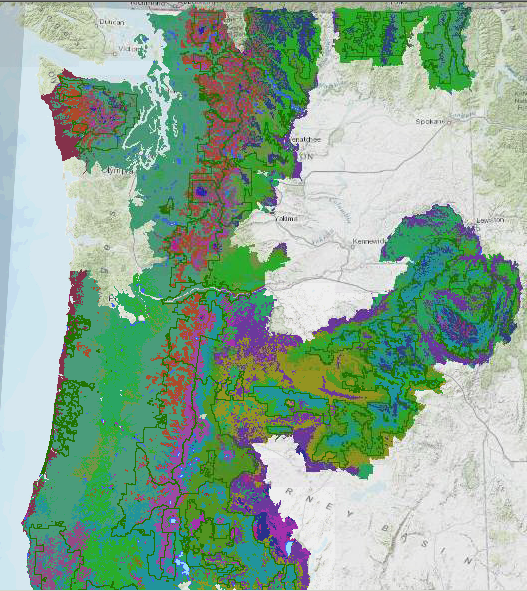 Potential Natural Vegetation
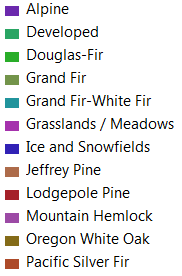 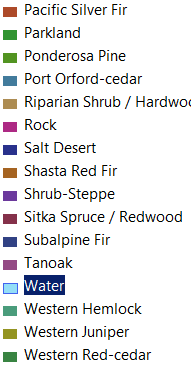 Source:
 Simpson and Henderson
26 Delineations
Landform Association Mapping
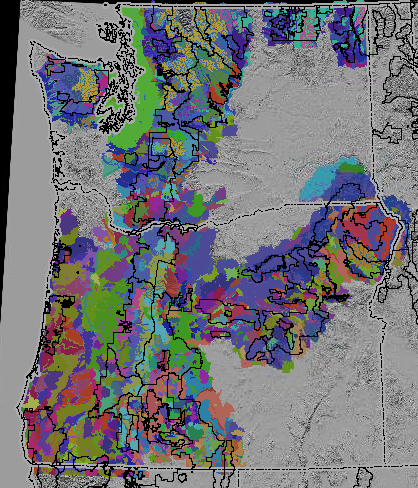 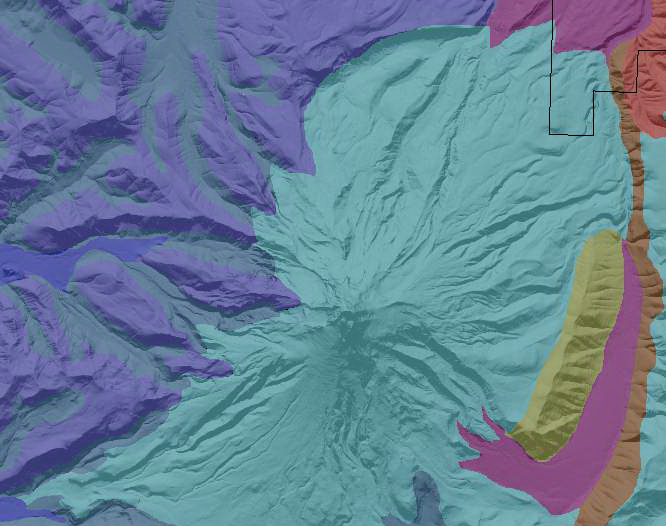 156 Unique Landforms
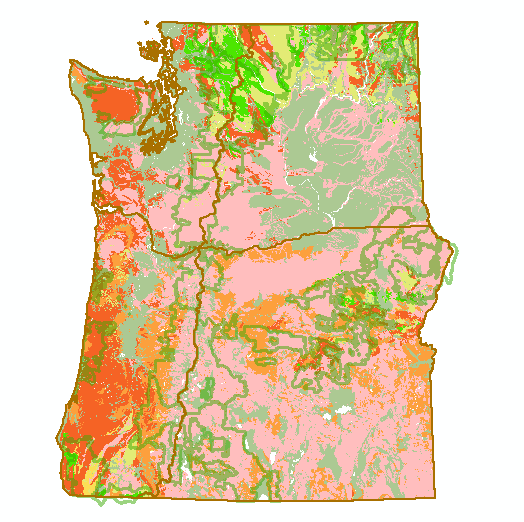 Geologic Groupings
Weathering capacity
Topographic controls
Geochemistry
Landscape stability
Groundwater flows
Extrusive – 
*andesite, basalt, dacite, rhyolite
Intrusive – *granite, diorite
Metamorphic

Serpentine

Quaternary - unconsolidated

Sedimentary

Volcanoclastics
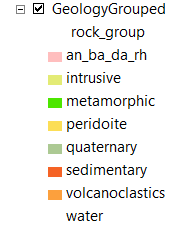 Volcanic Ash Deposition
 (2 of 16 major volcanoes)
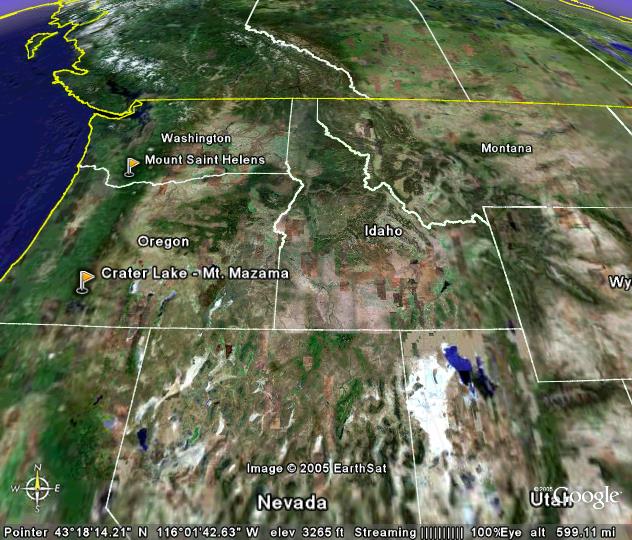 Mt St Helens Deposition Zone
Mt Mazama Deposition Zone
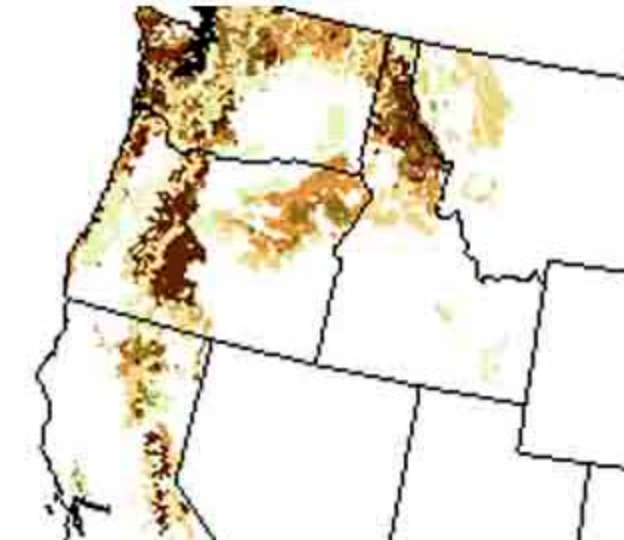 Tephra Size Classes:
     ash <2 mm
     pumice 2-64 mm

Classification Terminology:
     Vitrandic = mixed, <18 cm
     Andic = 18 – 36 cm
     Andisol = > 36 cm
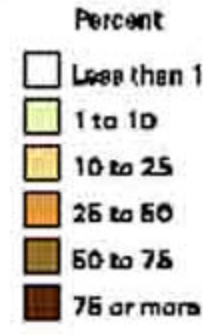 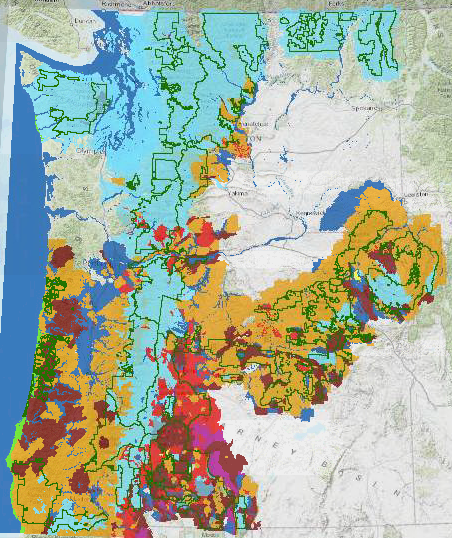 Primary
Geomorphic 
Processes
Eolian

Fluvial
Glacial

Lacustrine

Marine

Mass Wasting

Tectonic / Structural
Volcanic
Landform Associations
Dissected High Mountains
Mountain Valley
Hummocky Mountains
Angulate Mountains
Smooth crested ridges
Rogue River-Siskiyou National Forest
White Headed Woodpecker Habitat
(11/68 LfAs)
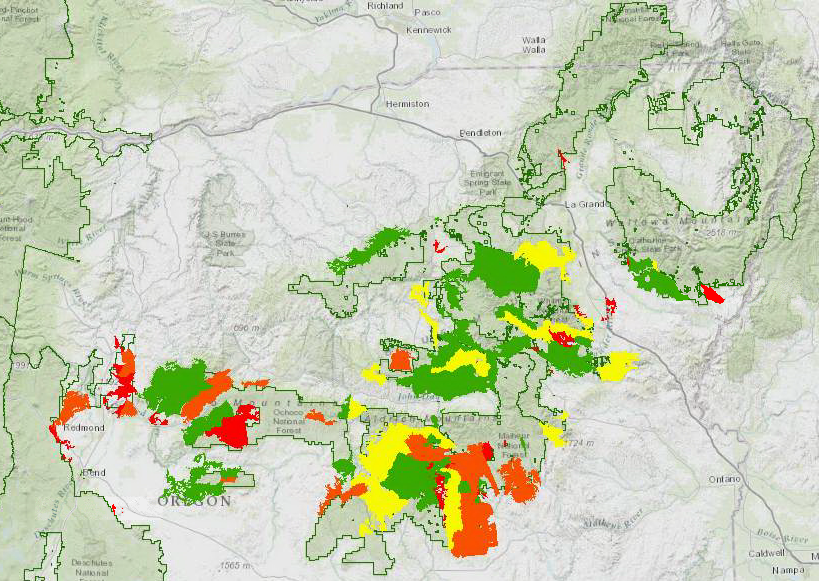 Landform Associations
Fluvial Plans
Collapsed Stratal Mountains
Faulted Incised Plateaus
Stratal Low Mountains
Faulted Incised Volcanoes
Angulate Mountains
Dissected Mountains
Dissected Verrucated Mountains
Dissected Low Mountains
Verrucated Low Mountains
Verrucated Mountains
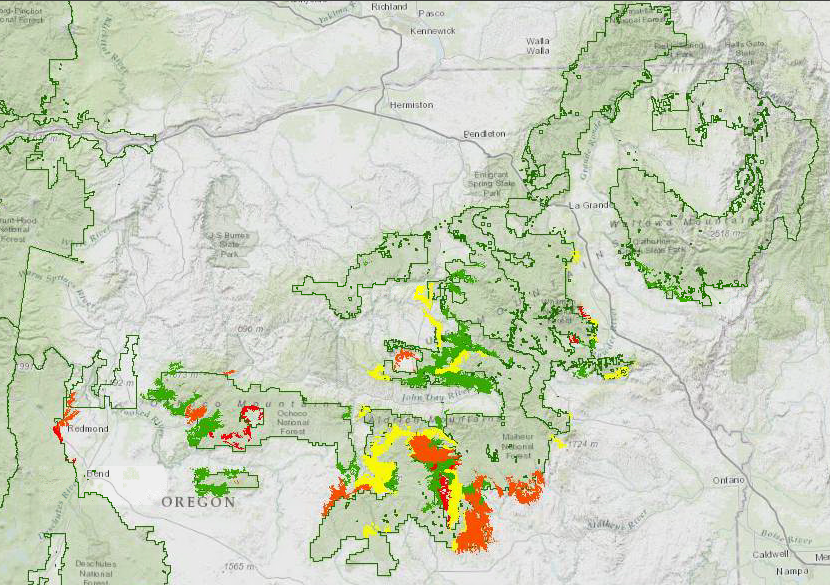 Ponderosa Pine Landtype Associations
Sisters Area Fuels Reduction Project Planning
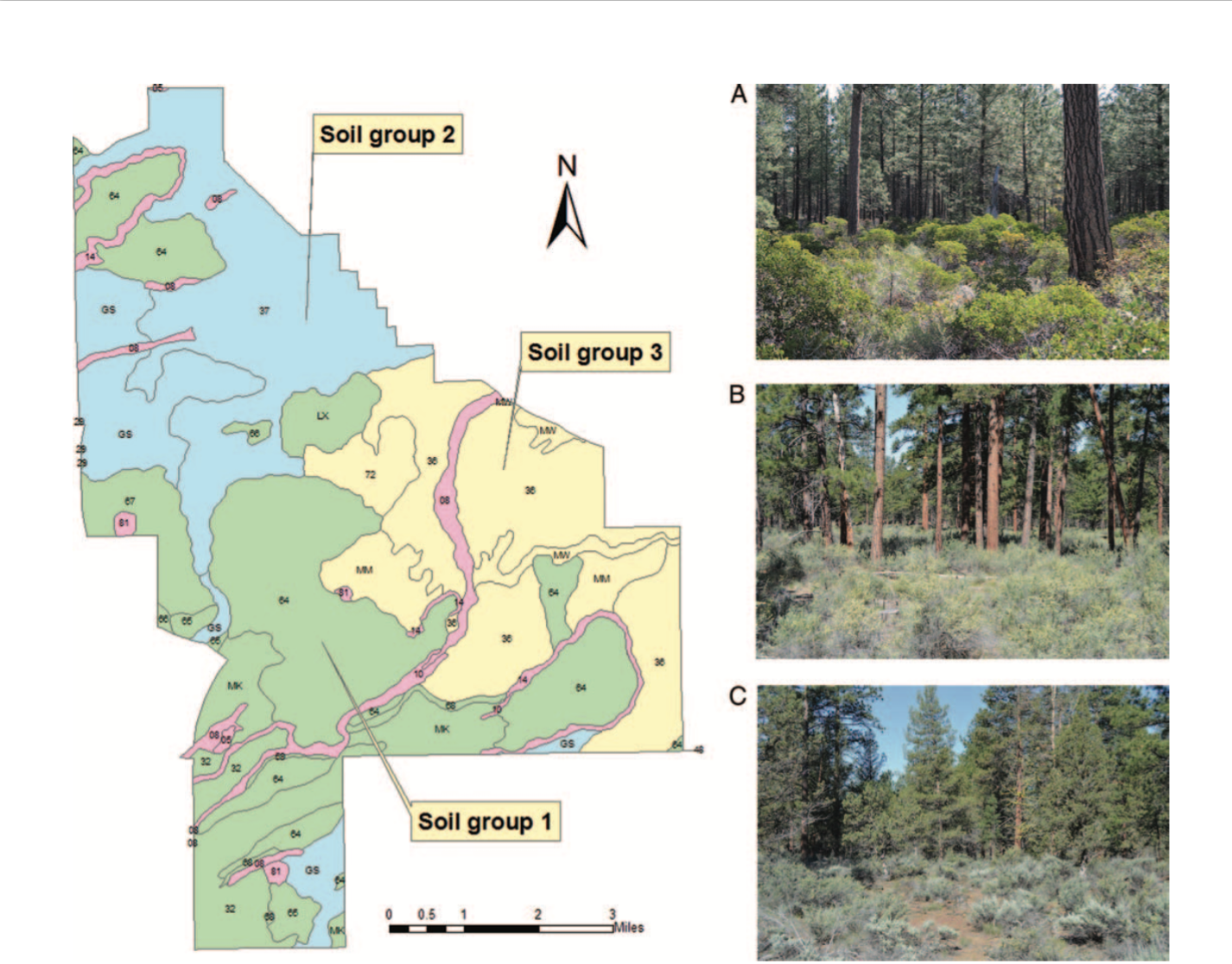 Drought PotentialGeneral Climate vs. Soil Refined
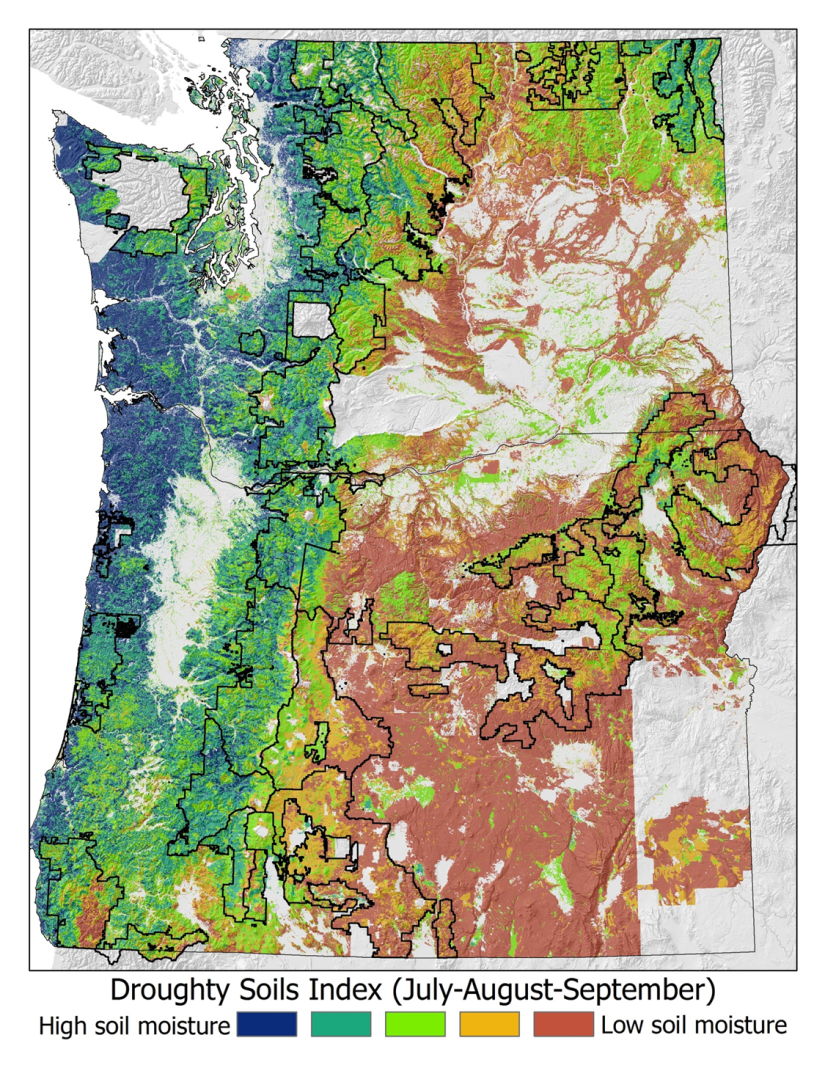 Read Soil Signatures - Mollisols
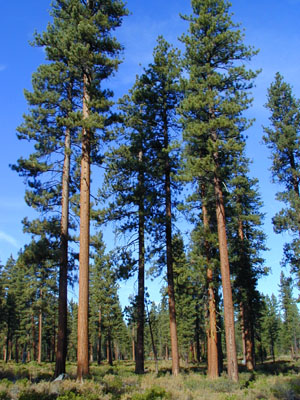 In Summary
The 2012 planning rule requires use of ecological information

Use the tools we have at hand to better understand ecosystem processes and functions.

Landtype Associations help bring core knowledge 
Engage in development, refinement and use of the information

Lead the conversations that will shape future landscapes
Questions?

Discussion?